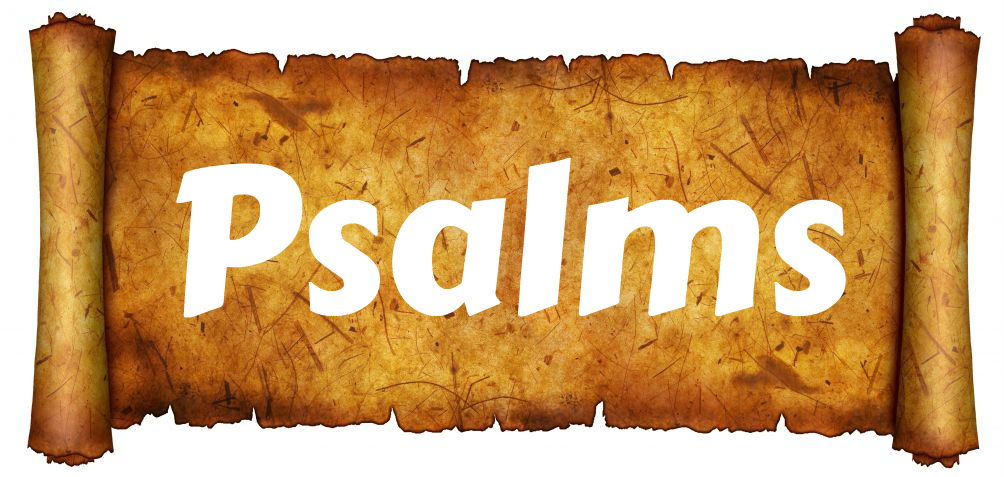 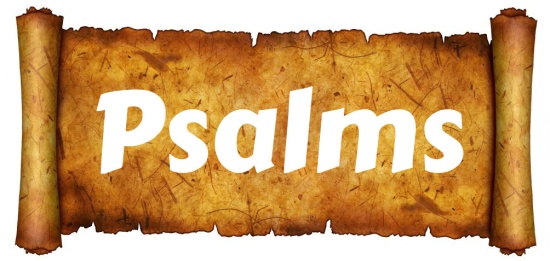 OUTLINE OF STUDY
(06-06)	Marveling at God’s Majesty in Creation	

(06-13)	Thirsting for God

(06-20)	Choosing the Right Path

(06-27)	Offering High Praises to God
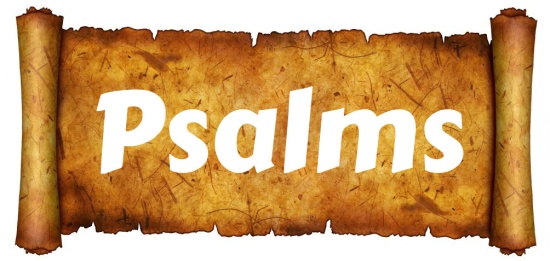 OUTLINE OF STUDY
(07-04)	Crying Out for Rescue	

(07-11)	Trusting in God’s Protection

(07-18)	Resting in God’s Care

(07-25)	Exulting in God
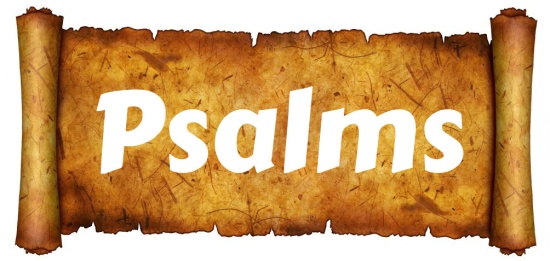 OUTLINE OF STUDY
(08-01)	Expecting the Messiah	

(08-08)	Finding Forgiveness and Restoration

(08-15)	Giving Thanks to Our Faithful God

(08-22)	The Imprecatory Psalms
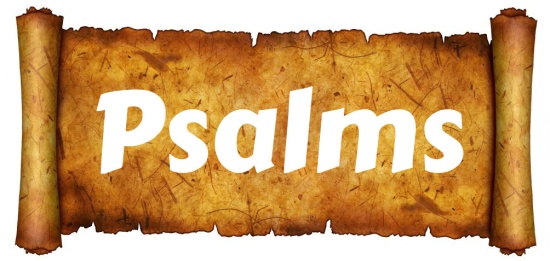 CRYING OUT FOR RESCUE
Many of the psalms come out of times of great distress and trouble.  They are cries for help, for salvation, for rescue.  When we are tested, we come to know and rely on God in ways that we can't experience when all is going well. 


Psalms  31, 25, 4, 28, 13, 71, 55, 7, 56, 62, 9, 26, 86, 11, 12, 				143, 54, 141, 94, 120, 64
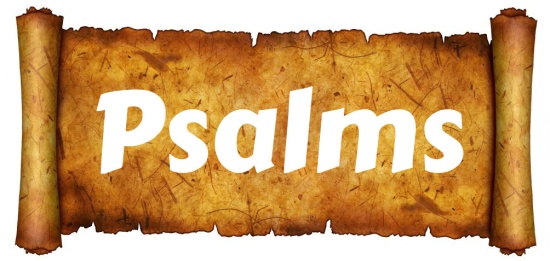 OUTLINE OF STUDY
(07-04)	Crying Out for Rescue	

(07-11)	Trusting in God’s Protection

(07-18)	Resting in God’s Care

(07-25)	Exulting in God
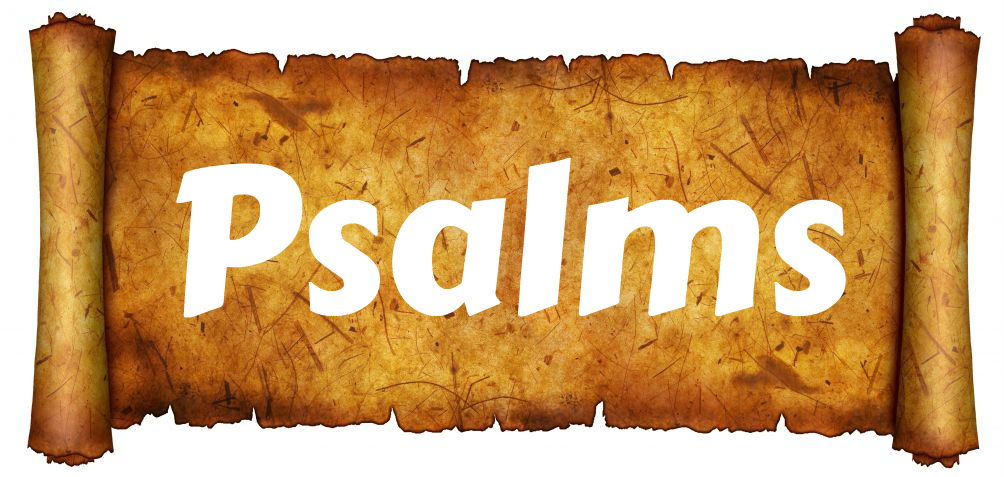